What is MIS
IT vs IS
View the world as a system
Management Information Systems (MIS)
What does this term really mean?
Management 
a major at Siena,
a good occupation.
the act of managing;  handling, directing, controlling.
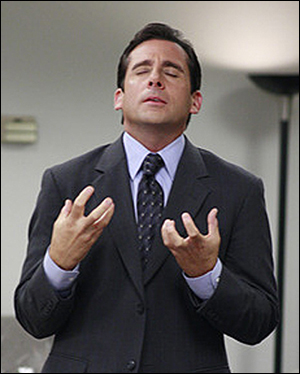 A well-known manager on TV
MIS applies to many fields
More than just Information Systems used by Managers?
The study of systems that enable/facilitatethe management of information
The information could be for
Accounting
Finance
Marketing
Scientific Research
Computer Gaming
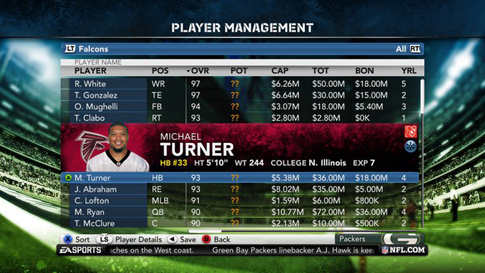 Madden Football Player Management
MIS helps build understanding
We have studied how MIS transforms data into information and then beyond
Correctness
Wisdom
People
Understanding and developing principles and concepts
Knowledge
Computers and Systems
Understanding patterns
Information
Adding value, context, relationships,  and patterns
Data
Understanding
A better course title for MIS
I would call this course…How Computer Systems help you Manage Information
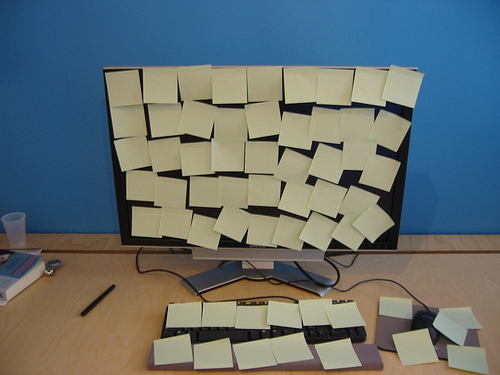 Computer being used to manage information poorly.
INFORMATION TECHNOLOGY
INFORMATION SYSTEMS
VS.
Innovations in storing, transmitting, and sharing information
hardware devices like:
Telephone
Computer Printer
Wireless Network Router
Also includes software, languages, and protocols:
Photoshop, Java, Flash, HTML, HTTP, etc.
1. Computer hardware and 2. Software, 
but also includes:
	3. People
	4. Processes, and
	5. Data

Familiar Information Systems
Twitter
iTunes
Blackboard
Software is always part of bigger systems
Consider these examples
Twitter
Pointless without people?
iTunes
Little value without data (music, movies, etc.)
Blackboard
Useless without procedures
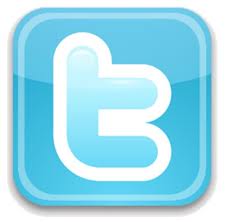 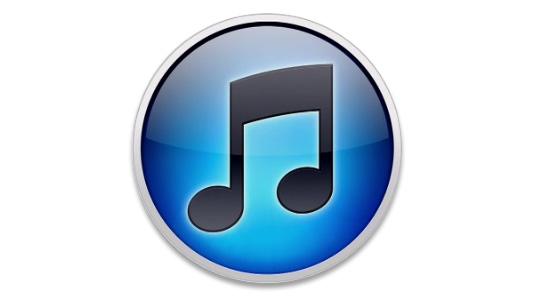 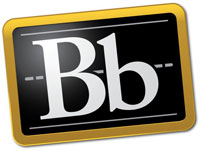 Hardware is always part of bigger systems
Consider these examples
iPhone
Pointless without people
Solid State Hard Drive
No value without data (files, movies, etc.)
Xbox Kinect
Difficult to use without procedures
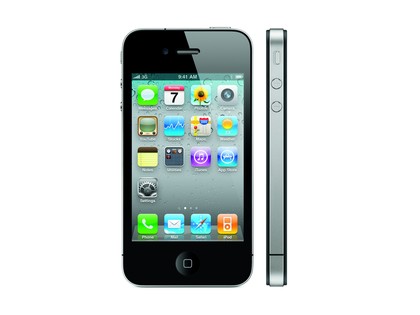 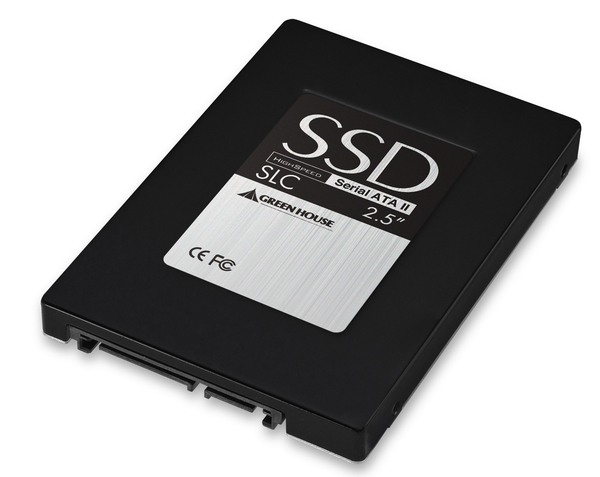 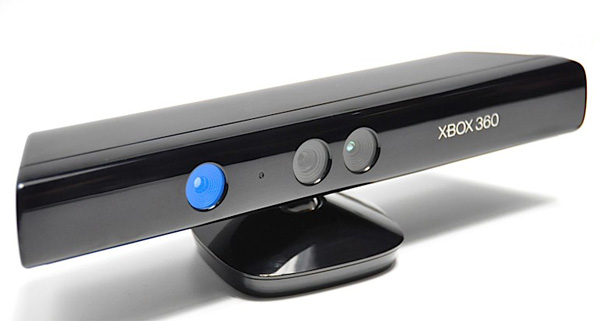 Information Technology is part of								Information Systems
IS
IT
People users, administrators, owners, etc.
HardwarePC, iPad, Android Phone, RFID Scanner, Laser Printer, etc.
Datanumbers, words, images, video, etc;computerized (digital) or on paper
SoftwareExcel, Access, Blackboard, iTunesChrome, Windows 7, Oracle
Proceduresoften documented in writing
IT is practically free
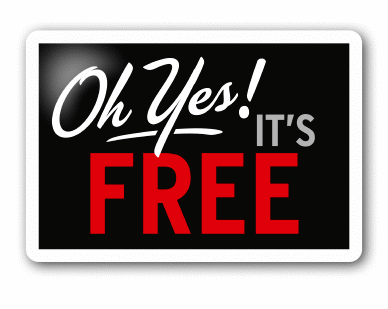 Cost of labor and natural resources keep rising. 
But, every 18 months, the cost of information technology decreases by nearly 50%
See Figure 1-1 in the book
Data communication and storage are so cheap that CEO’s consider it free.
Businesses leverage this “almost” free commodity.
And, consumers are happy to pay for it.
Leveraging Technology
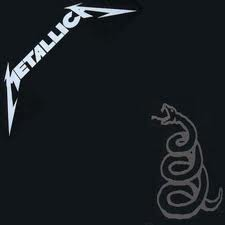 In 1992, I bought Metallica’s Black Album for $16.99 at store called Record Town.
Today, you can download new albums on iTunes for $9.99.
Information Technology makes delivering music cheaper
right or wrong?
This is great for the consumer
right or wrong?
How Leveraging Technology Works
Those who purchase “cheap” songs on iTunes often
Pay $60-$100/month for their phone data service
Pay $800-3000 every 3-5 years for laptop
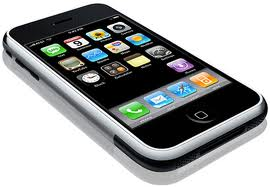 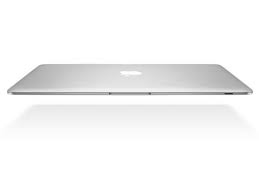 How Leveraging Technology Works
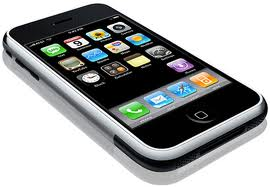 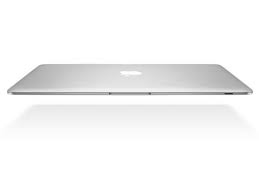 Consumers pay for Apple’s store (iTunes) by buying Apple hardware
Apple Corporation can sell music without 
moving stuff in trucks
building a store in your town
hiring clerks
BTW: Microsoft leverages consumers in similar ways.
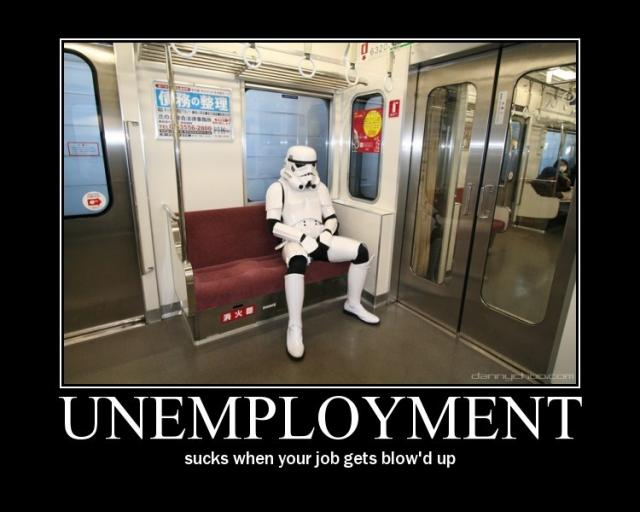 Why I care?
I teach Computer Science (CS) majors how to blow up your business job!
In CS, we build software systems that replace costly human labor to help businesses become more profitable
unless you have ideas on how to use information systems to improve business, you might not have a “thinking” career in business.
How this course really helps?
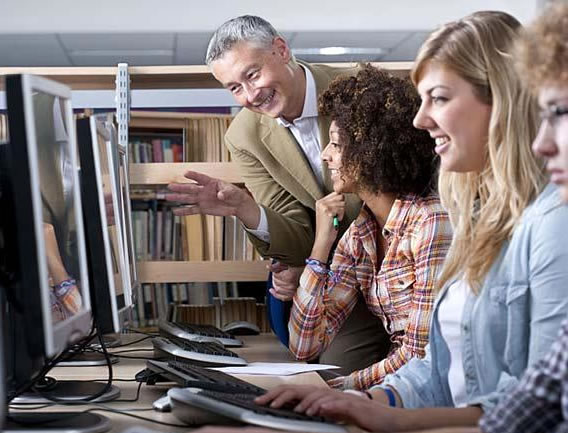 By making you do lab activities where you will
Use computer systems to solve problems and manage information
Labs are important because
You get to actually do stuff
Then, you think about what you did
Then, I tell you why it was important
What lab might look like if I were handsome and smiled
Will doing the labs make me a master of technology?
No!
You have to do 4 other things
But, these things will also help you
get an A in the course and
avoid a grunt-like career with no job security
Do you want to know the 5 things?
#1 Look at the world as a system
1. Goal
2. Observe
Input
Output
3. Action
Identify goals
Make honest observations about the world around you, and connect inputs with outputs
Take action to achieve your goal
#1 Look at the world as a system
Input
Output
Connect input and outputs
Goal:  I want to get an A.
Observations:
Studied 2 hours for exam1 and got a B.
Studied 4 hours for exam2 and got a A-.
Input: hours studied
Output: grade
Why this helps
Some systems are poorly designed and unfair, some are fair and consistent.
Regardless, understanding how a system works is the key to controlling the system and achieving goals.
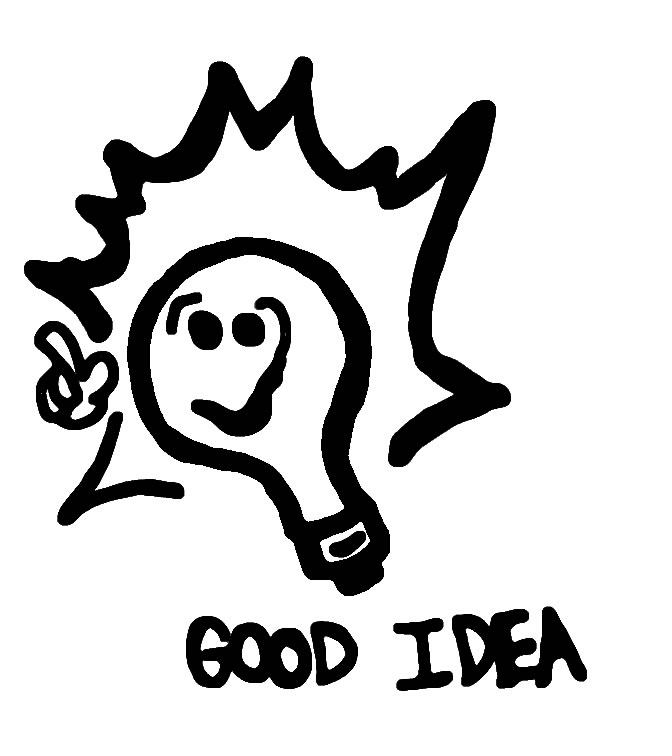 #2 Share ideas and be open to criticism
McDonald’s Grunt:  
Goal: To be a manager
Observation: We cook too many fries at once.  By the time we sell them all, the last order is cold.  
Idea: We should cook half as many fries, but twice as often.
Idiot Night Manager:
Criticism: Dude, we are going to have to work harder to fill the fryer twice as often.  
Grunt:  
Openness: You are right, but my goal is to make crispy, tasty fries and I’m not afraid to work harder.
#3 Experiment (test what works the best)
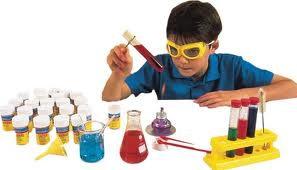 Grunt:  
Filling the fryer at 50% capacity but twice as often is too much work.
but filling it at 66% capacity but 1.5 times as often works out great
Also we can change the % based on how busy we are. 
Idiot Night Manager:
Good job, nerd!
District Manager:  
Since we hired Grunt, we are selling more fries
customers say the fries are fresher and crispier
Outcome: 
Grunt gets promoted to “thinking” position
Idiot Manager has to follow Grunt’s nerdy fry cooking process any way.
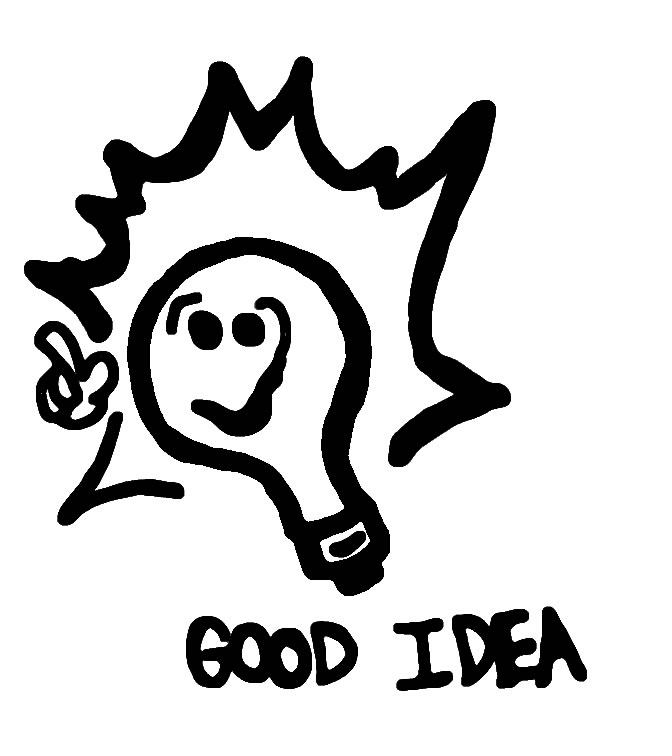 #4 Identify bad ideas and do the right thing.
Student #1 goal
My goal is to minimize the amount of work to do on this project. 
Student #1 idea
I will  just copy text from Wikipedia.
Student #2 identifies bad idea
That’s plagiarism and it might lead to you having to do more work.
Outcome:  
Student #1 gets 
a zero on project, 
fails the course
must take the course again
must redo project next semester anyway
Student #2 ends up doing a lot less work on the project than student #1.
Components of an Information  System
Actors
Instructions
Bridge
Hardware
Software
Data
Procedures
People
Human Side
Computer Side
Automation: Move work from human side to computer side
More difficult to change
Components of an Information  System
The benefits of automation is not just to do things automatically.
What are the real benefits of automation?
Human Side
Computer Side
Automation: Move work from human side to computer side
More difficult to change
Hardware
Software
Data
Procedures
People
2 big benefits of IS automation
Agility
Growth
People are often
slow to change
Often hard to retrain
Replacing people with computers (hardware) helps businesses become more agile.
Business processes can be changed easier if they are implemented with hardware or software.
Procedures are often
ambiguous
not formally defined
tedious
difficult to follow
Replacing procedures with programs (software) helps business to grow
Business processes can be scaled up easier if they are implemented with software or hardware.
iTunes as a System
Hardware
Software
Data
Procedures
People
Examples?
Examples?
Examples?
Examples?
Examples?
iTunes as a System
Hardware
Software
Data
Procedures
People
User devices:
iPhone
iPod
iPad
MacBook
MP3 Player
PC

Apple side:
Media Server

Infrastructure:
Network
Routers
User devices:
iTunes itself
Mac OS

Apple side:
Media Content Management System
Media itself
Music 
Movies
TV Shows
Apps
Games
User:
Create account
Login
Buy song

Apple Side:
Add new song
Organize songs
Advertise new  songs

Content Providers:
Upload song
Get money
User: Consumer who buys songs,

Apple :
System admins
Programmers
CSR
Marketers

Content Providers:
Artists, Record Studios, App Developers, Colleges
Blackboard as a System
Hardware
Software
Data
Procedures
People
Examples?
Examples?
Examples?
Examples?
Examples?
Blackboard as a System
Hardware
Software
Data
Procedures
People
User devices:
PCLaptop

Admin side:
Web Server
Database Server

Infrastructure:
Network
Routers
User devices:
Web BrowserExcel

Admin side:
Blackboard system  itself

Database tools
Student Grades

PowerPoint files

Word Documents

Assignments

Project Descriptions

Messages

Calendar items
Student:
Login
Submit assignment
Check grades
Faculty:
Enter grades
Upload project description
Admin side:Create courses
Enroll students
Students
Faculty
System Admins
General System View
Information System View
VS.
Concrete & Real (i.e., not abstract)
5 components:
Hardware
Software
Data (bridge/center)
Procedures
People
Conceptual View (i.e., abstract)
8 properties:
Stakeholder
Goal
System Boundaries
Input 
Processing
Output
Feedback 
key in understanding systems
Control
iTunes
Stakeholder
Goal
Input
Processing
Output
Customer
Musician/Artist
iTunes
Stakeholder
Goal
Input
Processing
Output
Customer
wants to buy a cheap song
Song selection, credit card number (money)
Check to see if card is valid,
Start download of song
Decoded audio file, can be copied on up to 8 devices (song)
Musician/Artist
Wants to sell their music
Artist account information, encoded audio file(song)
Create artist account, song added to system
Electronic funds added to account for each song sold (money)
iTunes: Customer Feedback
Stakeholder
Goal
Input
Processing
Output
Customer
wants to buy a cheap song
Song selection, credit card number (money)
Check to see if card is valid,
Start download of song
Decoded audio file, can be copied on up to 8 devices (song)
Examples of Feedback:

Message: “Lagy Gada not found, did you mean Lady Gaga.”
Message: “you have $4.99 left on your gift card.”
Message: “this song is authorized on 5 devices.”
Message: “5 minutes left to download song.”
Feedback from a user/customer perspective
Messages that let you know what is happening
Information about your usage of the system
Is your input good?
Is your output on the way?
Helps you
correct mistakes
enter input
understand the output
iTunes: Artist (content provider) Feedback
Stakeholder
Goal
Input
Processing
Output
Musician/Artist
Wants to sell their music
Artist account information, encoded audio file (song)
Create artist account, song added to system
Electronic funds added to account for each song sold(money)
Examples of Feedback:

Message: “Your song X has been purchased 74 times.”
Message: “County is not a valid category for song X.”
Message: “You have not uploaded an image for your band.”
Message: “5 minutes left to upload song Y.”
Key Concept: Feedback is relative to the stakeholder/goal.
Notice how similar the feedback is for customers and artists.
Why?
They are both the same kind of stakeholder.
Both users of iTunes.
Symmetric goals
Buy song
Sell song
But, iTunes has another stakeholder!  Who?
iTunes: System Owners perspective
Stakeholder
Goal
Input
Processing
Output
Apple Corporation
Sell media (music, apps, movies, etc.)
Provide content to add value to iPhone, iPads, etc.
New features

New types of media
Create new user accounts Add new media

Promote media
Increasedusage, exposure, market share

Increased
sales (money)
Examples of Feedback:
Top selling songs, shows, apps, etc.
Login/usage report including top devices used (i.e., iPhone, iPod Touch, iPad, MacBook, PC, etc.)
Sales by media type (music, movies, etc.)
Feedback from the system owner’s perspective
Messages that tell you 
if the system is working
how well it’s working
how close you are to achieving a goal

Apple did NOT create iTunes to generate a sales report?
The sales report is feedback, not output.
System Boundaries & Data Flow
1. Goal:  Make a profit off the selling of music
2.  Stakeholder: Apple Corp.
3. Information System Boundaries
8. Control:
New Features
People:
Customers
Musicians
Hardware:
Media Server
User devices
7. Feedback: 
Usage Reports
Software:
iTunes
Data:
Songs
Account Info
Procedures:
Buy song
Sell song
4. Input:
More musicians
5. Processing: Charge customers, distribute songs, organize musicians, promote
6. Output:Electronic Funds
Lady Gaga Perspective
1. Goal:  Sell my music
2.  Stakeholder: Lady Gaga
3. Information System Boundaries
8. Control:
promote new song
People:
Customers
Admin
Hardware:
Media Server
User devices
7. Feedback: Top Selling Songs
Software:
iTunes
Data:
Songs
Account Info
Procedures:
Categorize
song
4. Input:
New songs
5. Processing: Charge customers, distribute songs, promote
6. Output:Electronic Funds
Dissatisfied Customer Perspective
1. Goal:  Buy my favorite music
2.  Stakeholder:  iTunes Customer
3. Information System Boundaries
7. Feedback: “AC/DC not found”
8. Control:
Pick a new song
Or stop using iTunes
People:
AdminMusician
Hardware:
Media Server
User devices
Software:
iTunes
Data:
Songs
Account Info
Procedures:
Create newaccount
4. Input:
Song Selection
5. Processing: Charge customers, distribute songs, promote
6. Output:A digital song
Satisfied Customer Perspective
1. Goal:  Buy my favorite music
2.  Stakeholder:  iTunes Customer
8. Control:
Buy an iPod so I can enjoy Buckethead on the go
3. Information System Boundaries
7. Feedback: “Buckethead album on sale”
People:
AdminBuckethead
Hardware:
Media Server
User devices
Software:
iTunes
Data:
Songs
Account Info
Procedures:
Create newaccount
4. Input:
Credit Card #
Song Selection
5. Processing: Charge customers, distribute songs, promote
6. Output:A digital song
Key Concept: Feedback is not output
“you have $4.99 left on your gift card.” 
Consumers do NOT login to iTunes to find out how much money they have left on a gift card.
The goal is to get and listen to music
“County is not a valid category for your song.”
Artists do NOT login to iTunes to figure out how to spell “Country.”

These messages are forms of feedback, not output!
Feedback
Output
VS.
All feedback is a form of output because it comes out of the system
But, feedback is specific output that
helps stakeholders use a system
tells owners if a system is working
is more directly connected to the goal or purpose of a system.

If you want to buy a song from a system, the output is the song.

What if the goal of a system is to generate a sales report?
Great Examples
Cash Register System
Facebook
Goal: In the 1980’s McDonalds wanted to track sales in real time so they invest in a computerized cash register system.  Real time sales reporting will help them improve their supply chain.
Sales Report
	Output or feedback?
Goal: In 2008, McDonalds wanted to use social networking to distribute coupons to better promote its new menu items.  Hopefully sales for the new items will improve once the coupons are on Facebook?
Sales Report
	Output or feedback?
Great Examples
Blackboard
Blackboard
Goal: Professor wants to share grades with students.
Problem: Students keep asking for their grades in class
Investigation:  Professor notices that students have never logged in.
Solution: Professor shows students how to login.
Student Login Report
	Output or feedback?
Goal: Professor wants to track if students are clicking on the assigned case studies
Input: Case Studies (Word Documents)
Processing: Students login, navigate to case studies, click on document, Blackboard tracks the clicks.
Student Click Report
	Output or feedback?
Input vs. Control
Input is what you put into the system.
It is typically processed in some way to produce output.
You input fuel into a car and the car produces forward movement
From Apple’s perspective, you put musicians and customers in iTunes and money comes out.
Input is usually a noun:  Fuel, a song, a grade, money, raw data, potatoes, a musician.
Control is how you might change the system
Control is usually a verb.
Examples of System Control
Deep Fat Fryer:  Raise the cooking temperature
Facebook: Restrict wall posting to only close friends
Blackboard: Show only my active courses
Assembly Line:  Increase production by 20%
iTunes: Block artists from uploading Microsoft file formats
Furnace: Limit the output to 71 degrees
System Control
Systems have variables that can be changed
And parameters that cannot be change
Variable:
Assembly line can be set to output between 0 and 20 cars per minute
Output is set to 10
Parameter:
20 cars per minute is the maximum
Critical Thinking Question
Setting the thermostat to 68 degrees
Is this an example of input, output, processing, control or feedback.
Analysis Technique
Setting the thermostat to 68 degrees
First ask two questions:
Who is the stakeholder?
What is their goal?
Analysis Technique
Setting the thermostat to 68 degrees
Who is the stakeholder?  	Me
What is their goal?To keep the room temperature at 68 degrees
Analysis Technique
Setting the thermostat to 68 degrees
“setting” is a verb
Could be processing or control
Control can change/invoke processing but may not produce output.
Processing directly leads to output.
What if there is no fuel?
What if the temp is already 68 degrees?
“Burning fuel” is the process
“Heat” is the output.
Analysis Technique
Setting the thermostat to 68 degrees
“68 degrees” is a noun, a number, a temp value
Could be input, output, or feedback.
Are you putting this value into the system our does the system spit out this number?
Does this tell you if the system is meeting the goal?
Processes vs. Transactions
Are transactions a type of business process or are processes a type of business transaction?
Do transactions involve processing?
Do processes involve transactions?
Confused?
Example of a Business Process
Toyota manufactures a Sienna Minivan
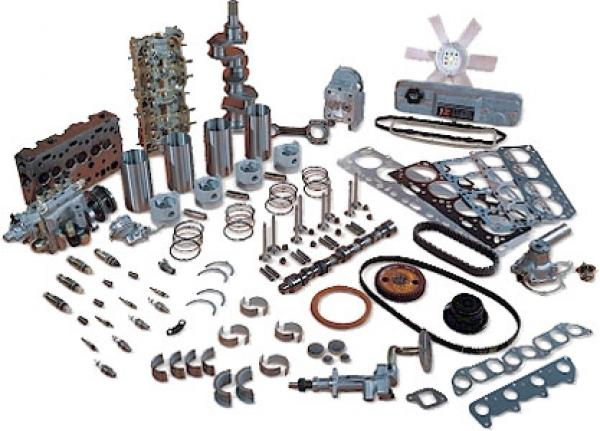 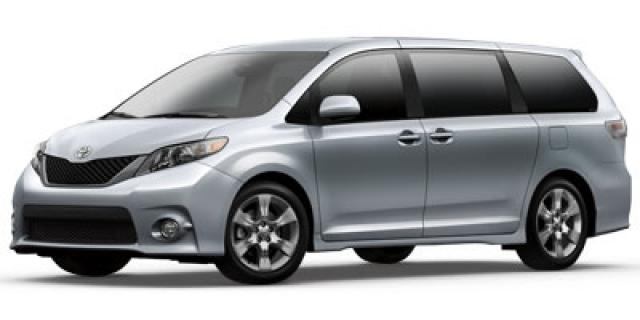 Example of a Business Process
Exxon-Mobile refines crude oil into gasoline
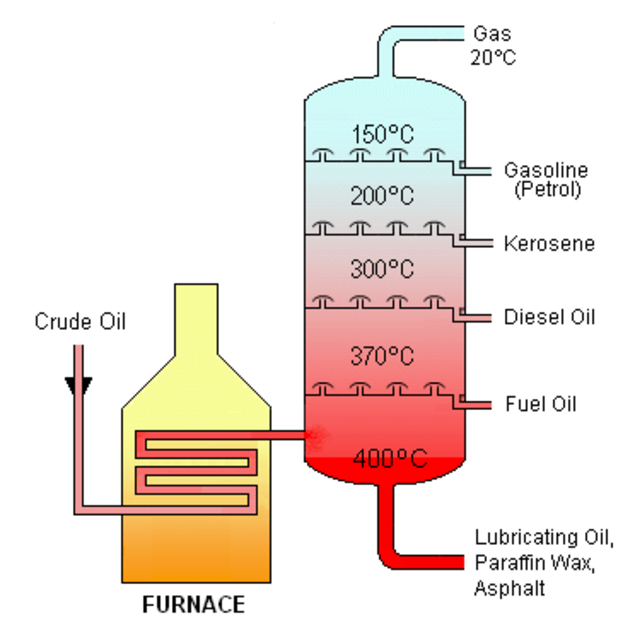 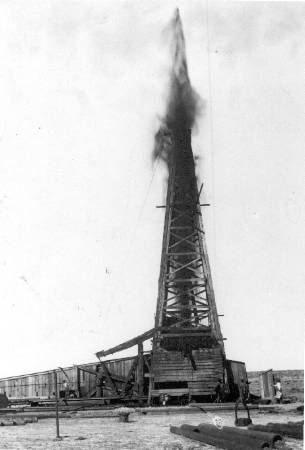 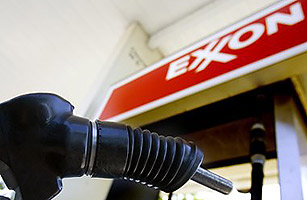 Process Control Systems (PCS)
PCS’s help to 
control processes (duh!)
automate processes
speed up processes
make processes more cost effective
generate feedback to better understand processes
Business Processes involving Computers and Information
Siena College registers students for classes
Times Union Center checks tickets at door
Doctor’s Office schedules patient visit
The transaction component of information processing
Siena College bills a student for classes
Times Union Center sells tickets to customers 
Doctor’s Office cashes check from patient
Process vs. Transaction
McDonald’s “makes” a hamburger
McDonald’s takes customer’s money and gives customer a hamburger.
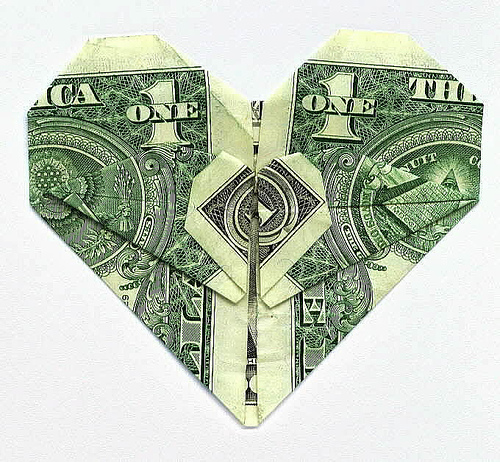 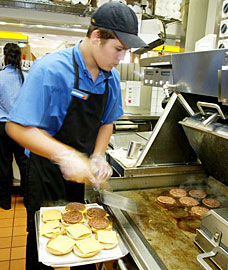 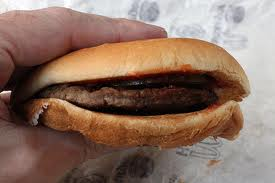 Process vs. Transaction
A Process
A Transaction
The steps involved in
transforming raw materials into a product
providing a service
FYI: taking a customer’s money is not a service

Information Processing: Transforming Raw Data into useful Information
Usually involves two entities
customer and business (or C2C, B2B, etc)
Things of value are exchanged
money for a product
money for a service
Process vs. Transaction
While a transaction is part of a bigger business process, the transaction does not produce the product or service
Example: Handing a cashier money does NOT produce a hamburger. 
What are the key processes in making a hamburger?
Process or transaction?
Customer use a credit card to buy their 40 year old brother a $120 StarWars light-saber from Amazon.com.
Process or transaction?
Placing 10 lbs of sliced potatoes into a deep-fat fryer in order to cook French fries.
Process or transaction?
Time Warner mails a customer a cable TV bill
Process or transaction?
Toyota printing 1000 payroll checks for the assembly line workers at a plant in Ohio.
Process or transaction?
Siena department heads 
develop a schedule of classes and 
assign professors to teach the classes.
Students register for classes.



These processes were hell before information systems could help
Process Control Systems (PCS)
Information Systems that help control processes, not transactions.

Is a cash register a PCS?
What is a cash register these days?
Functionality/Capabilities
Store money in a drawer
Swipe/read a credit card
Connect to VISA/MC/AE
Scan a product’s bar code to get price
Calculate the amount of change
These capabilities
Have nothing to do with making products or services
Have everything to do with transaction of the product.
PCS + TPS + MIS is common
IBM sells McDonalds a system which combines a 
Cash Register System (example of TPS) with an
Order Processing System (example of PCS).
Together the TPS and PCS send data to a 
Supply Chain Management System (example of MIS) 
helps McDonalds streamline its distribution of raw materials (buns, burgers, potatoes).
Critical Thinking Question
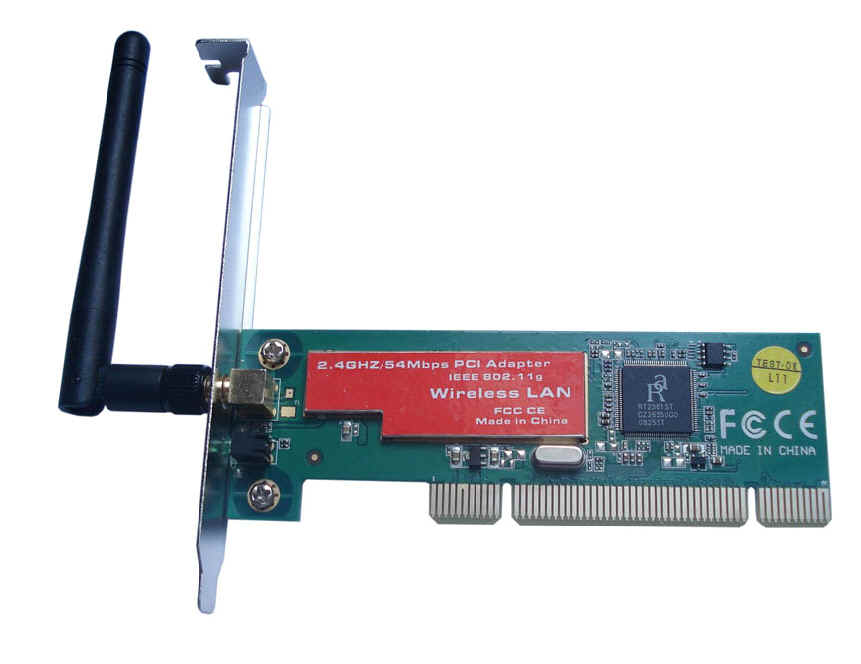 Observation:  The new deep fat fryer at McDonalds has a wireless network adapter.
Question:  Is this the stupidest thing you’ve ever heard of or what?
Real Question: Why would you ever connect a deep fat frying to the Internet?
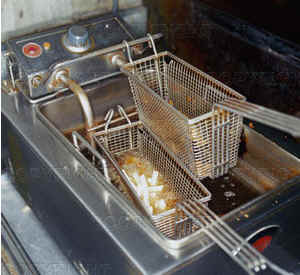 Deep Fat Fryer as a Hardware Device
Goals:  Fresher fries, less waste
Fryer as PCS Data Source
Amount of Fries cooked is input to other systems
Helps you determine when to change the fryer oil more consistently
Compare to fries sold (from TPS) and you get feedback
If fries sold << fries cooked then we are cooking too many fries.
Fryer as a processing control device
Fryer tells you exactly how far to fill it.
Instead of cooking fries on demand, you always cook fries, but vary the “load” based on historical sales (from TPS).
Control vs. Processing revisited
Comparing fries cooked to fries sold to calculate % waste is information processing
Cooking the fries is physical processing, not information processing.
% waste is feedback
Not necessary to cook fries but indicates if you are meeting your goal.
Looking at yesterdays data might not be enough to make good estimates.
Changing the system so it looks at the average for all weekdays is information system control.
Computing this average is information processing.
Human Reaction
Imagine if you’ve been working at McDonalds for 10 years and now a device tells you exactly how many pounds of potatoes to put in the fryer.
How might you react?
How should you react?
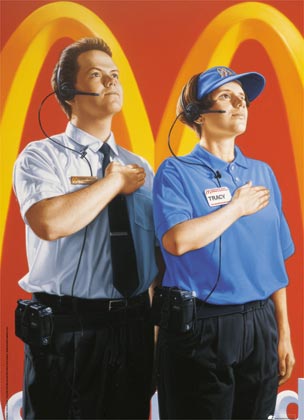 Types of Information Systems
Information Systems evolved over time. 
History
Where are we now.
Studying Systems
Large companies had so many information systems that you could actually study them like animals.
Mammals, Birds, Reptiles, Fish, etc.
Different families
Different species
This is called a taxonomy
helps you understand similarity and difference
Information Systems also have a taxonomy.
Taxonomy of Systems
Large companies had so many information systems that you could actually study them like animals.
Mammals, Birds, Reptiles, Fish, etc.
Different families
Different species
This is called a taxonomy and it helps you better understand the similarity and difference between animals.
Information Systems also have a taxonomy.
Classic Taxonomy of Information Systems
All Information Systems
Operational Systems:
Systems that Support Operations
Management Systems:
Systems that Support Management
EIS
ExecutiveInformation
Systems
DSS
DecisionSupport
Systems
MIS
ManagementInformation
Systems
ECS
EnterpriseCollaboration
Systems
TPS
Transaction Processing
Systems
PCS
ProcessControl
Systems
0
Transaction Processing System (TPS)
Helps to manage transactions
ATM Machine System
Banking Transactions
Cash Register System
Point of Sale Transactions
Accounting System – Checking Account Transactions
Even Pay-per-view or OnDemand is a TPS
0
Process Control Systems (PCS)
Monitors and Controls Production Processes
Often Industrial/Manufacturing Processes
Examples:
Petroleum Refining
Power Generation
Automobile Manufacturing
Making French Fries
Enterprise Collaboration Systems (ECS)
Companies had many independent systems in different departments
Email (Outlook Express)
Scheduling (r25 system)
Video & Teleconferencing (Cisco system)
Companies now strive to have one unified system
Outlook (email, scheduling, task management)
Slack
Google Apps
0
Enterprise Collaboration Systems (ECS)
Supports Operations (Surprised?)
Teamwork, communication, and collaboration
Examples:
E-mail
Chat
Video Conferencing
Calendaring
Journaling
Workflow
File Sharing
0
Management Information System (MIS)
Supports Management (duh?)
Analysis & Reporting
Charts, Graphs, Summary Tools
Usually connected to TPS and PCS systems.
Examples:
Banner – Manages College Information (Siena uses it)
Spreadsheet (Excel) – One of the first and most basic
Now considered a tool that is part of a system
Oracle's Corporate Performance Management
0
Decision Support System (DSS)
What-if Analysis, Decision Modeling, Scenario Building, Highly interactive, ad hoc.
Most DSS’s are custom developed for specific companies; very few out-of-the-box products.
One Example:
Enterprise Decision Manager 2.0  Fair Isaac Corporation
0
Executive Information Systems (EIS)
Supports high-level strategic management
Uses critical data from other systems (MIS and DSS).
Portal Concept: one place with links to all information
EIS’s integrate external information such as economic developments and news about related markets and competitors. Helps strategic decision making, not just tactical.
Tactical – doing things the right way right
Strategic – doing the right things
Executives
Enterprise Collaboration System
Executive Information System
Managers
DSS
MIS
TPS
PCS
Operational Systems and Staff
0
Information Flow
SystemInformationFlow
InformationExchange/Communication
0
Information Flow
Executives
Enterprise Collaboration System
Management
Executive Information System
Managers
DSS
MIS
Operations
TPS
PCS
Operational Systems and Staff
Information Systems support all levels of a business’s hierarchy
Strategic 
Decision Making  
Executive Level
Tactical Decision Making  
Management Level
Business ProcessesOperations Level
CEO
Information Systems Support all typesof employees
President
Strategic 
Decision Making  
Executive Level
VP Finance
Research 
Director
District Manager
Tactical Decision Making  
Management Level
Dean
Production Manager
Designer
Night Manager
Account Supervisor
Graphic Artist
Teacher
Business ProcessesOperations Level
Assembly Line Worker
Cashier
ComputerInformation Systems first supported theManagement Level
Early 1980’s
Strategic 
Decision Making  
Executive Level
Paper Reports
Spreadsheet Program
Data Import
Store Information in Computer Files instead of Paper Files
Raw Data Entry
Business ProcessesOperations Level
Management demandedspecialize systems andpushed data entry toOperational Level
Late 80’s
Strategic 
Decision Making  
Executive Level
Paper Reports
Accounting Information System
Electronic Reports
Raw Data Entry
Data Entry System
Each manager wantedtheir own custom system for theirFunctional Area
Late 1980’sto early 90’s
Strategic 
Decision Making  
Executive Level
Financial Information System
Accounting Information System
Production Information System
Account Data Entry System
FinanceData Entry System
Inventory Data Entry System
Assembly Line
Control System
Executives wantedintegrated, real-time information(no more paperreports)
Mid 1990’s
ExecutiveInformation System
Financial Information System
Accounting Information System
Production Information System
Account Data Entry System
FinanceData Entry System
Inventory Data Entry System
Assembly Line
Control System
Large companies replaced many “functional systems” with one large “enterprise system”
Late 90’s and2000’s
ExecutivePortal
Enterprise
System

(central database)
HR
Reports
Financial Reports
Marketing
Reports
Accounting
Reports
Production Reports
Data Entry Framework
Operations & Production
Finance
Accounting
Marketing
HR
Functional Systems
In in the early 1990’s, Information Systems were focused on the narrow needs of specific Functional Areas
Accounting – Inventory Control
Finance – Investment Reporting
Operations - Production Control
Human Resources – Benefit Management
Marketing – Sales Management
Enterprise Systems
Executives notice that
fast, accurate information gave their company a strategic advantage.
Money was being spent on very similar systems for each Functional Area
Could Accounting and Financeuse the same system?
Could all the systems be integrated?
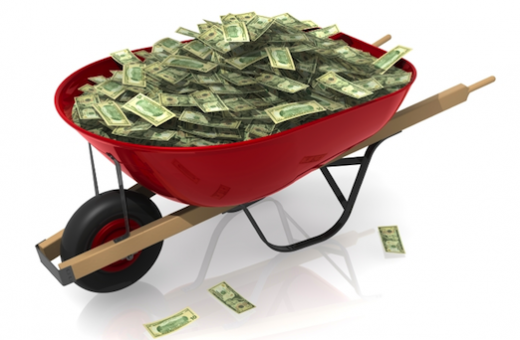 Functional vs. Enterprise
Functional
Tailored to the goals of one functional business unit (Accounting, Marketing, HR, etc.)
Cross-functional
Tailored to two or more functional business units, but not all.
Enterprise
Tailored to the goals of the entire company; typically used by all units
Another Taxonomy
All Information Systems
Cross-Functional Systems:
Two or more area, but not all
Enterprise Systems:
Integrates all functional areas
Functional Systems:
Focused on one functional area
EIS
ExecutiveInformation
Systems
ECS
EnterpriseCollaboration
Systems
MIS
ManagementInformation
Systems
DSS
DecisionSupport
Systems
TPS
Transaction Processing
Systems
PCS
ProcessControl
Systems
Scope of Information Systems
Personal:
Used by one person
Duplication of data among employees
Example: Using Excel to make a report
Work Group:
10-100 Users
Duplication among departments
Example: Google Sheet used to tally work hours
Scope of Information Systems
Enterprise:
Used by entire business
Truly central database
Example: Web for Student and Web for Faculty are all part of Banner (Siena’s ERP)
Inter-enterprise:
Used by many businesses that collaborate
Very difficult to implement
Example: Walmart requiring suppliers to use their Supply Chain System
Functional  EnterpriseHow quickly can HR hire new employees to deal with sudden spike in orders?
Accounting
Payment Data from customer
Budgeting data
Marketing
Order Data from customers
Sales forecasting Data
Human Resources
Employee recruiting & training
HR Planning
Examples of Enterprise Systems
Customer Relationship Management (CRM)
Marketing System that have evolved to integrate Accounting, Finance and even manufacturing
Goal is Sales and Marketing Automation
Some would argue CRM is cross-functional and not truly Enterprise
Examples
Salesforce
SAP
Oracle
Microsoft Dynamics
Enterprise Resource Planning (ERP)
The true Enterprise System
Combines
Purchasing materials
Materials management
Production & manufacturing
Distribution & Sales
Customer Relationship Management
Financial & Long-term planning
Summary
Information Systems include IT (Hardware and Software) but also People, Data, and Procedures to follow.
Understanding General System requires identifying 8 key components:  Goals, Stakeholders, System Boundaries, Input, Processing, Output, Feedback, and Control.
Summary
Historically, system have been designed for the 5 core functional units of business.
6 different types of systems emerged: PCS, TPS, ECS, MIS, DSS, and EIS.
More recently, enterprise systems have been developed to integrate systems in all the units.